«Организация дистанционной психолого-педагогической 
помощи по диагностике и профилактике 
суицидального поведения старшеклассников»
Кировское областное государственное 
общеобразовательное бюджетное учреждение 
«Центр дистанционного образования детей»
Фестиваль региональных инновационных площадок, КОГОАУ ДПО «ИРО Кировской области», 2021
Областная служба психолого-педагогической помощи
Государственное задание ОСППП - «Психолого-педагогическое  консультирование обучающихся, их родителей и педагогических работников».
2020 – 1000 человек за 10 месяцев
2021 – 1500 человек за 12 месяцев
Статистика 2020-2021 учебный год: 
20 муниципальных образований, 
60 школ, 
1330 детей, 
7 психологов (в каждом образовательном округе)
Алгоритм взаимодействия
На бесплатной договорной основе
Передача данных в ОО, оттуда – родителям, далее – в  специальные учреждения
Комплекс 
методик
+
До 14 лет
Запрос в ЦДОД от ОО или ФЛ
Договор
Возраст
Результат
Передача данных в ОО, оттуда – родителям, далее – по запросу
Комплекс методик
+  «Сигнал»
-
Старше 14 лет
Информирование стороны договора – ОО или ФЛ
При согласии родителей на работу с психологом, психологическое сопровождение
Дополнительно.Методика «Сигнал»
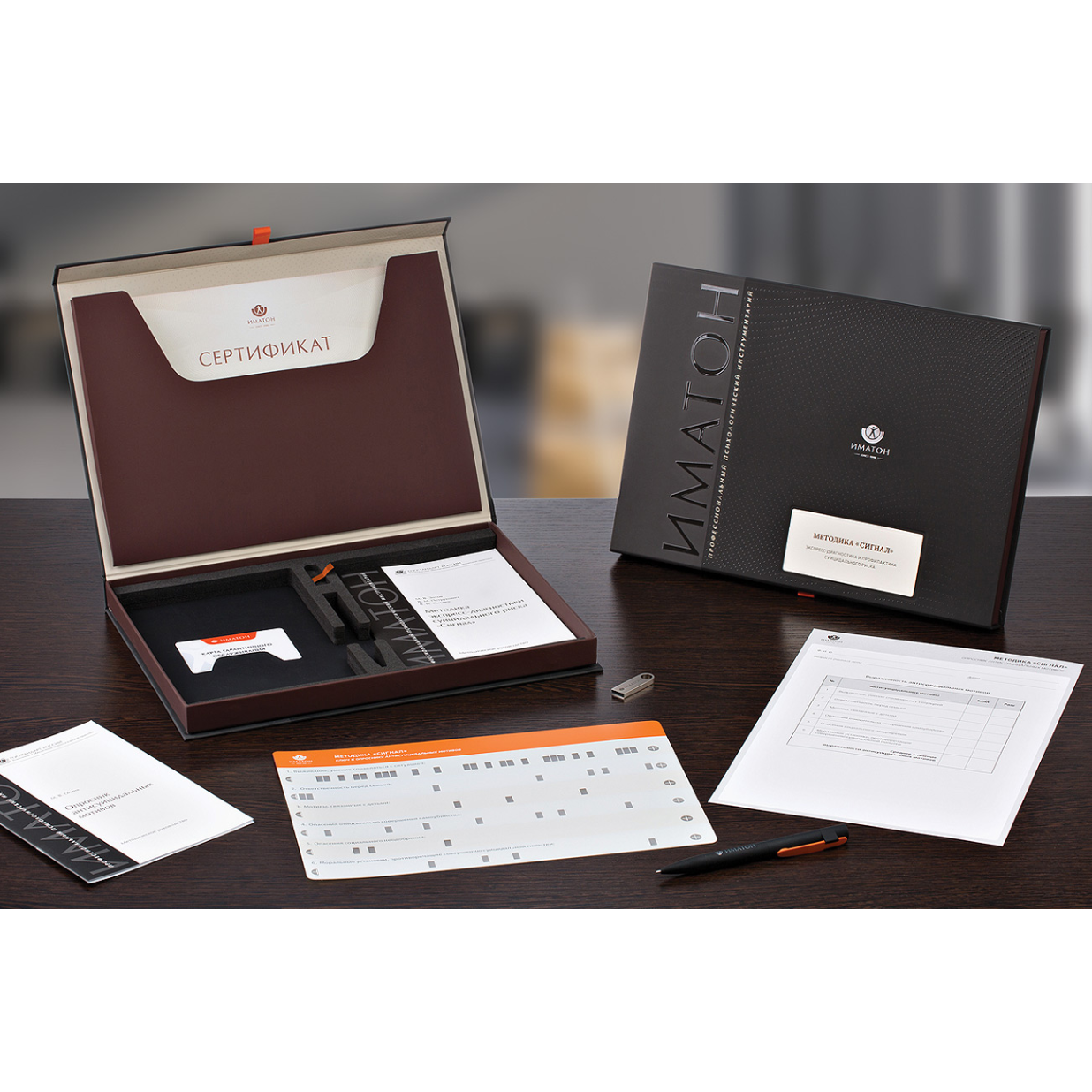 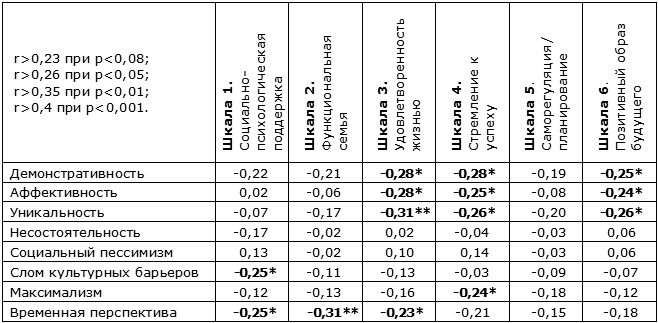 ПО «Сигнал» и аналитические данные после обработки одного человека.
Дополнительно. Возможная форма рекомендаций и адреса обращений
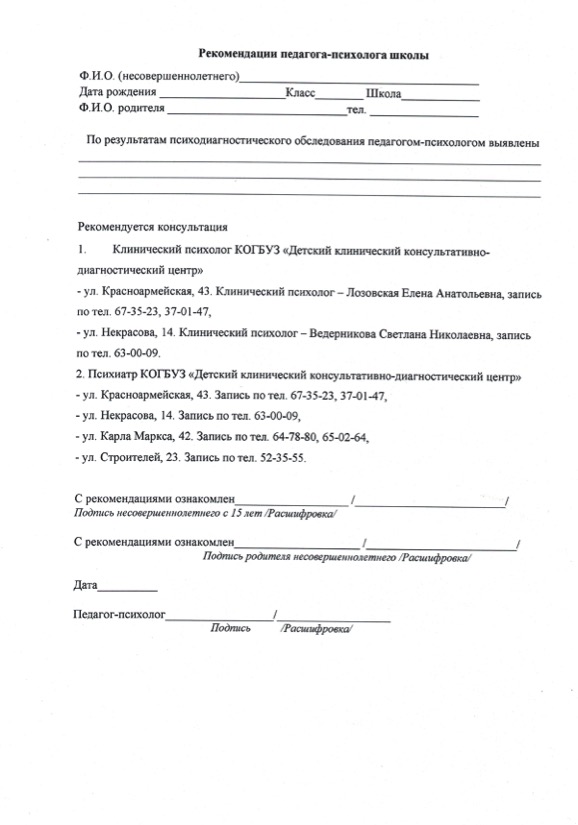 Дополнительно.Самостоятельная проверка аккаутов в ОО
Открытые ресурсы: 
https://gerdabot.ru
https://resurs-center.ru
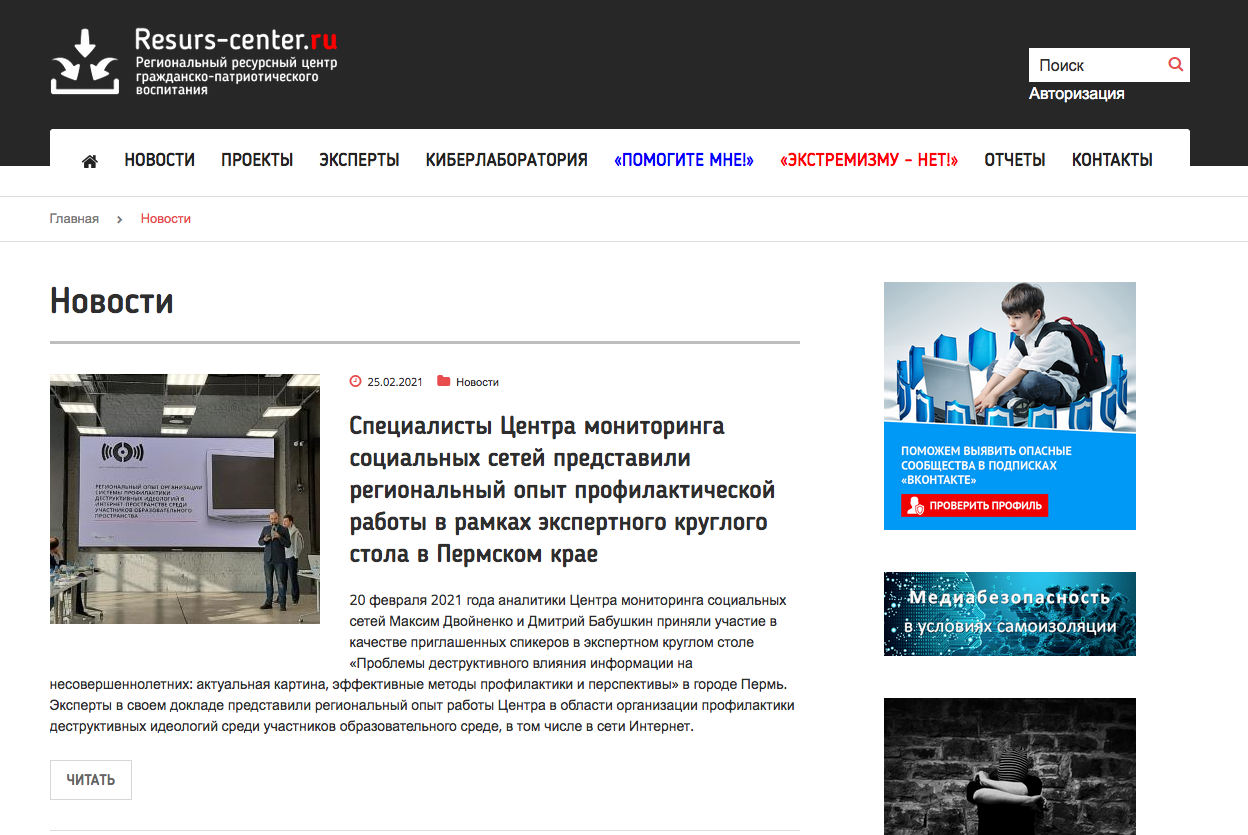 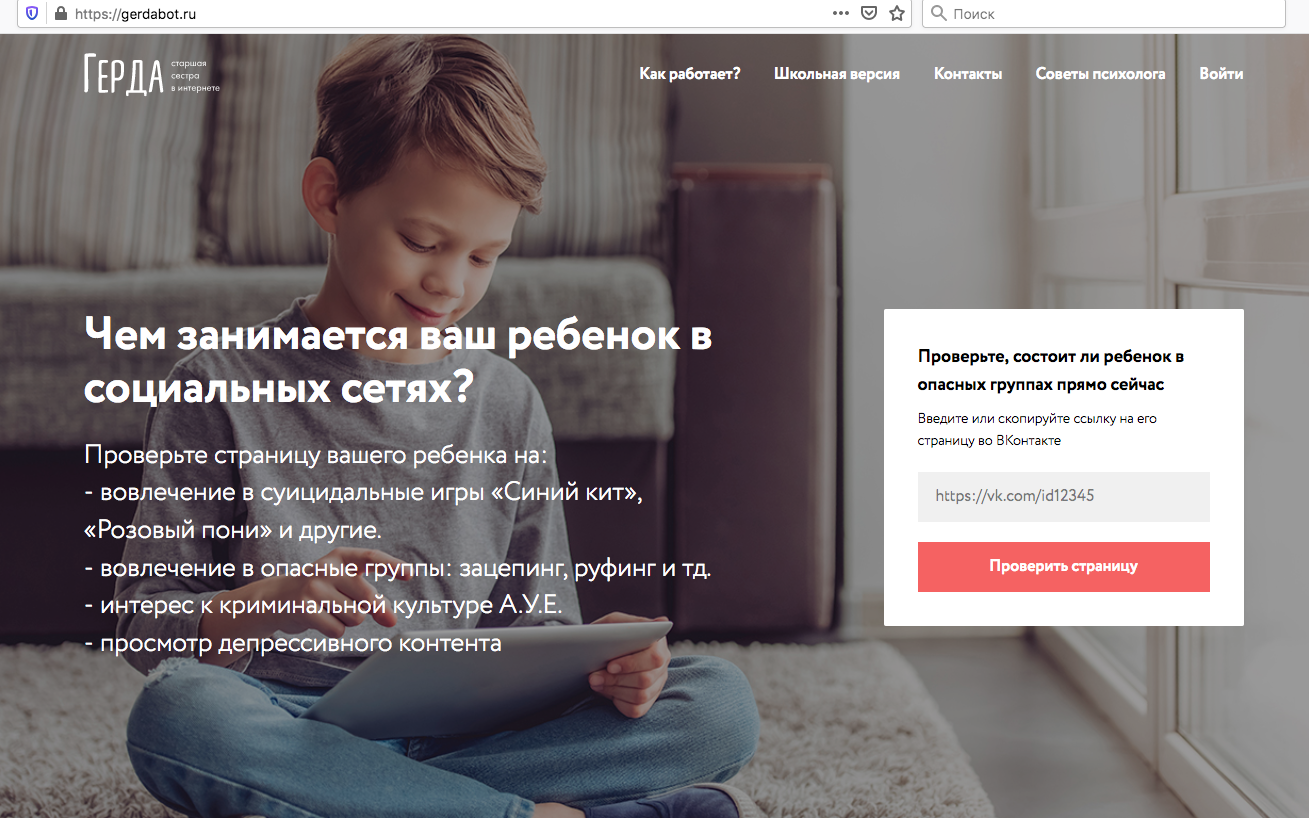 Заявки от ОО на 2021-2022 учебный год
На 10 июня 2021 года
Спасибо за внимание!
Обращайтесь. 8-8332-497231

Руководитель службы – Блинова Екатерина Александровна
Электронная почта idist@idist.ru
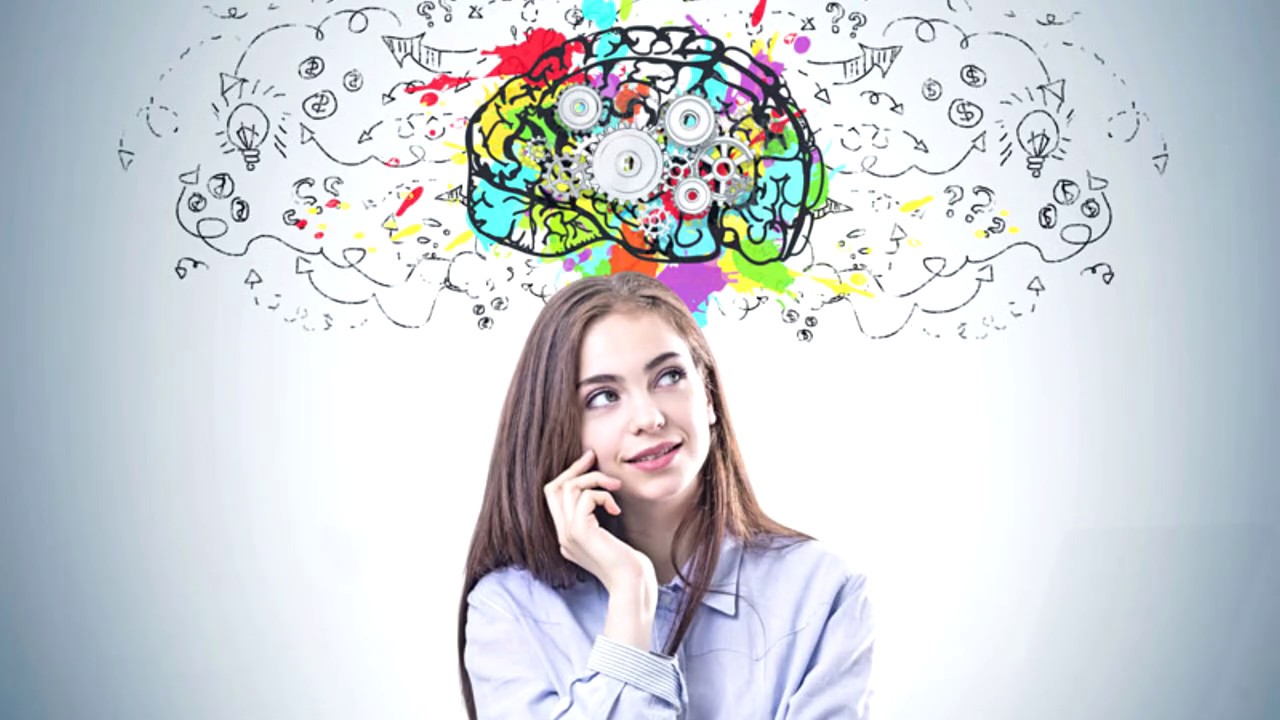